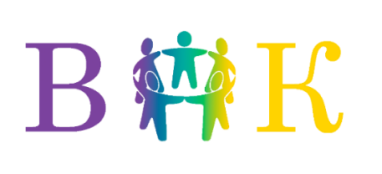 Муниципальное методическое объединение воспитателей, работающих с детьми раннего возраста Верещагинского городского округа
«Технология психолого-педагогической поддержки процесса адаптации детей раннего возраста к условиям ДОО»
Руководитель: Азанова Марина Анатольевна
Куратор: Баяндина Екатерина Александровна, методист МБОУ «ВОК»
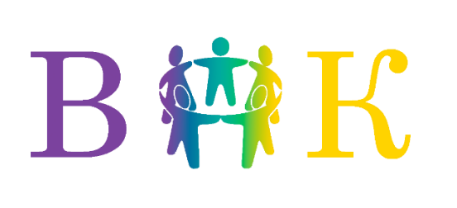 Из-за чего бывают сложности в работе с родителями?
Неопытность воспитателей и молодость родителей
Воспитатель может по-разному относиться к ребенку и его родителям
Взаимоотношения изначально предполагают противоречия и барьеры в общении
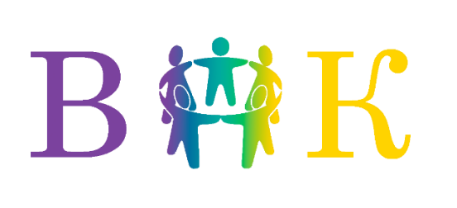 Как выстраивать общение с родителями?
Принцип гуманизма 
Принцип целостности
Принцип помощи
Принцип включения
Принцип сотрудничества
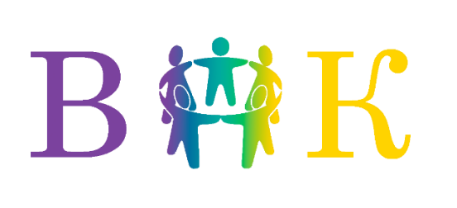 О чем рассказать семье новоиспеченных дошкольников, и как помочь детям безболезненно влиться в коллектив
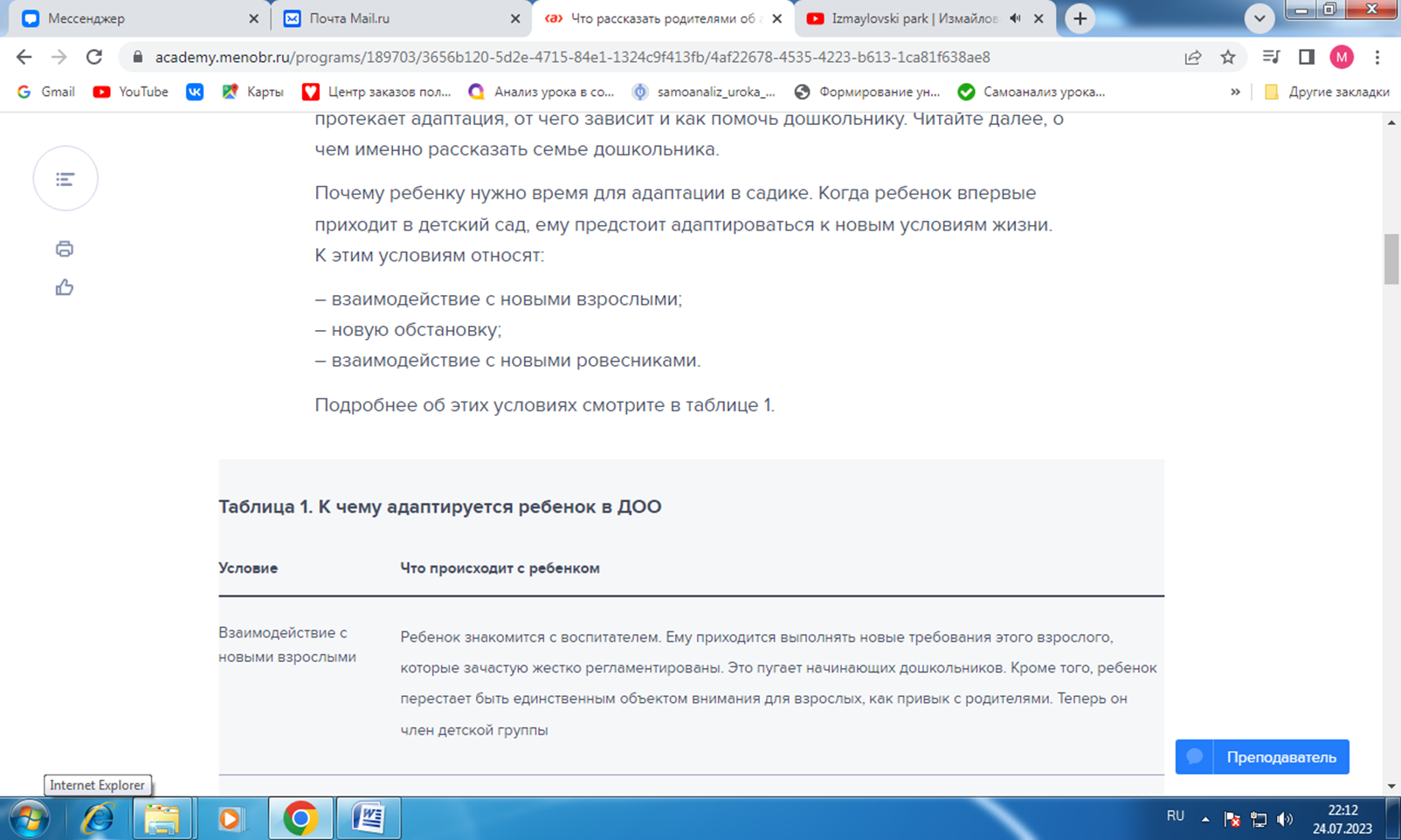 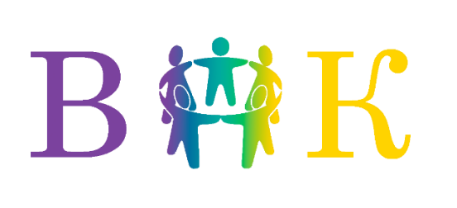 О чем рассказать семье новоиспеченных дошкольников, и как помочь детям безболезненно влиться в коллектив
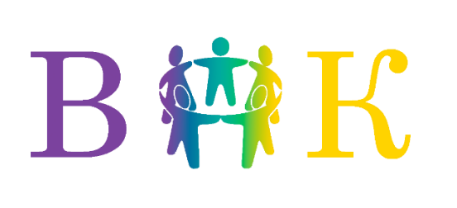 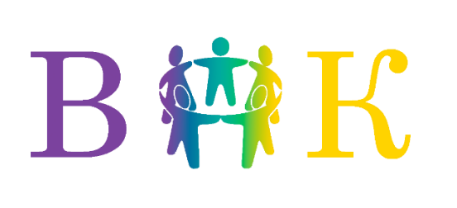 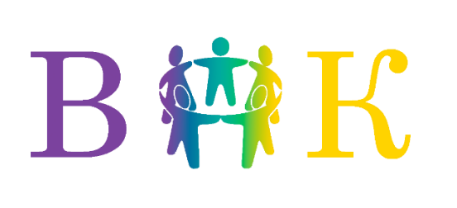 Как себя проявляет ребенок
 в период адаптации к ДОО
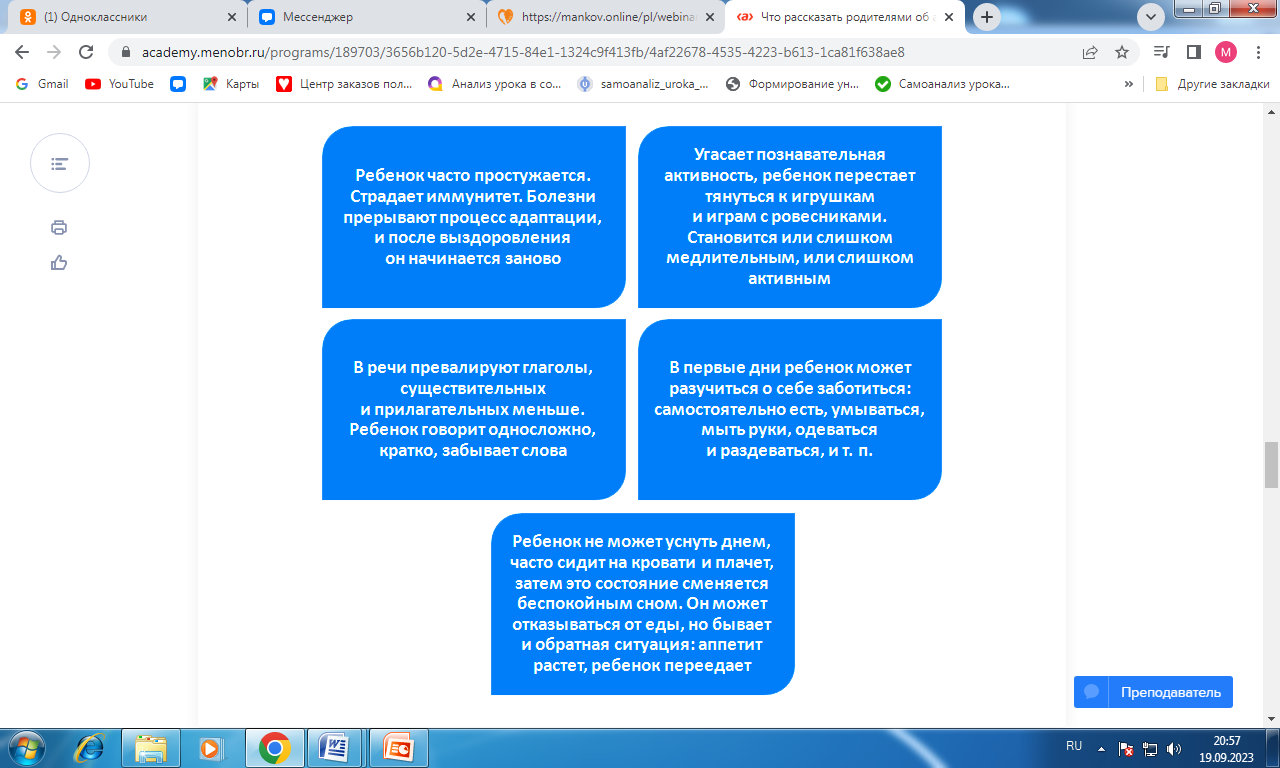 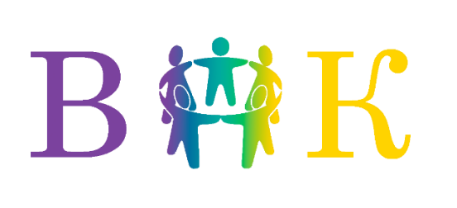 Помимо физиологических и поведенческих трудностей, в период адаптации страдает эмоциональное состояние ребенка. 
Какие чувства испытывает дошкольник в период адаптации в ДОО
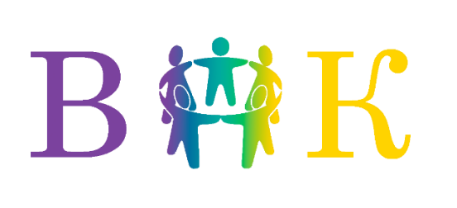 Взаимодействие воспитателя с семьей по адаптации ребенка к ДОО
Как воспитателю общаться с новенькими дошкольниками? https://view.genial.ly/616835a17c47aa0dccc43087/interactive-content-kak-vospitatelyu-obshatsya-s-novenkimi-doshkolnikami
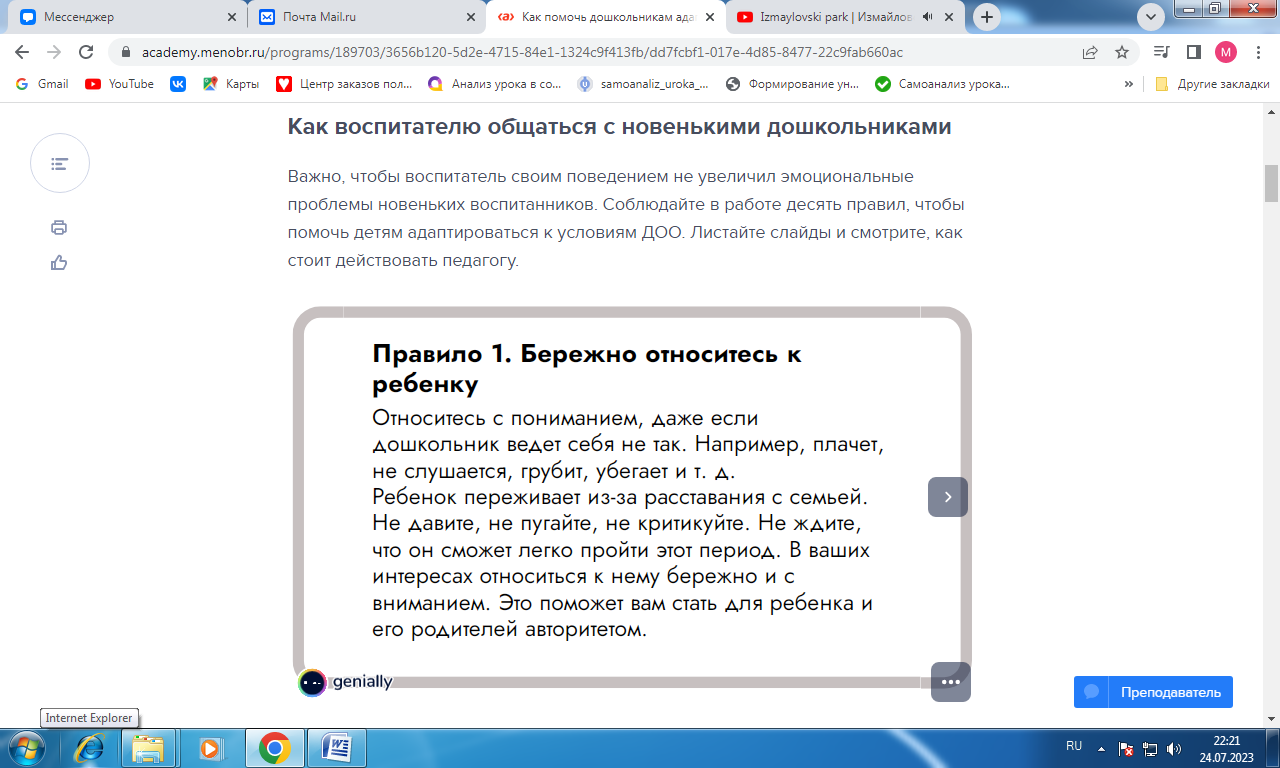 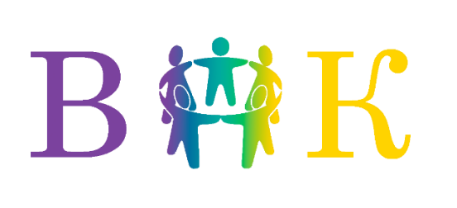 Какие фразы не стоит использовать в общении с дошкольниками
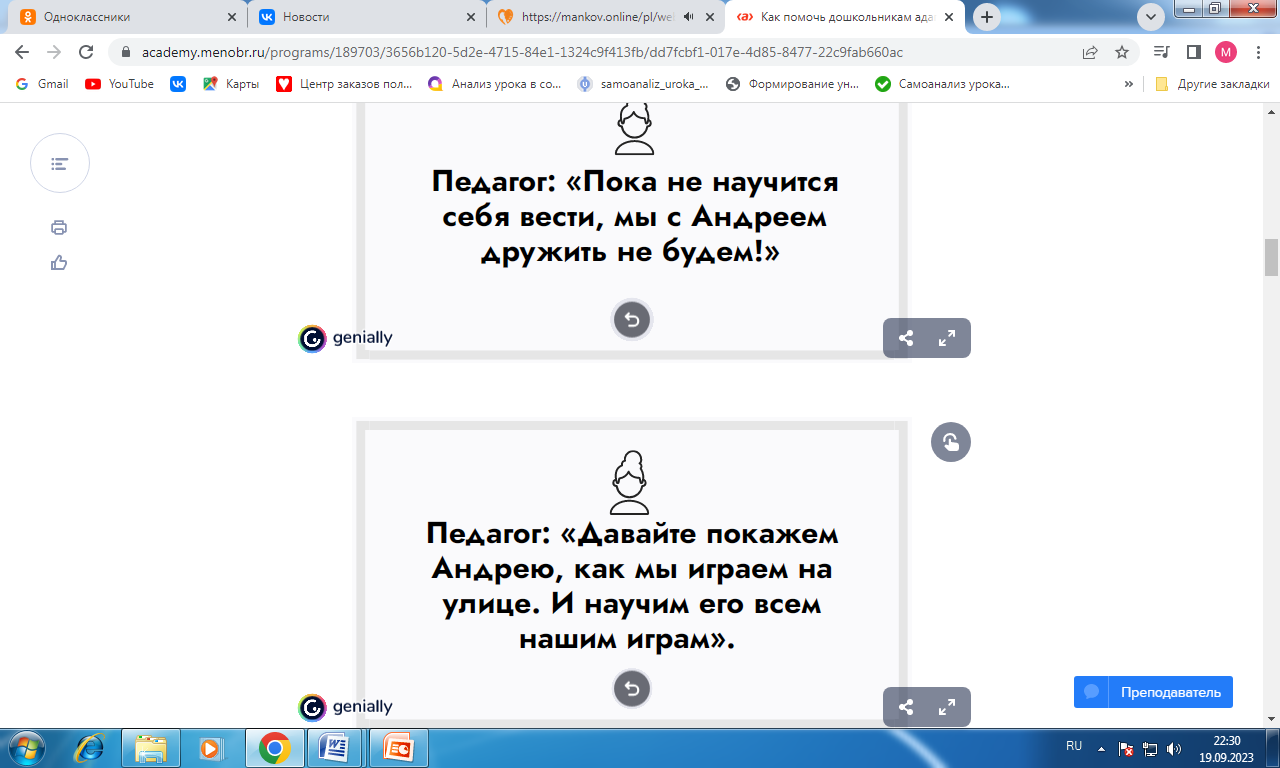 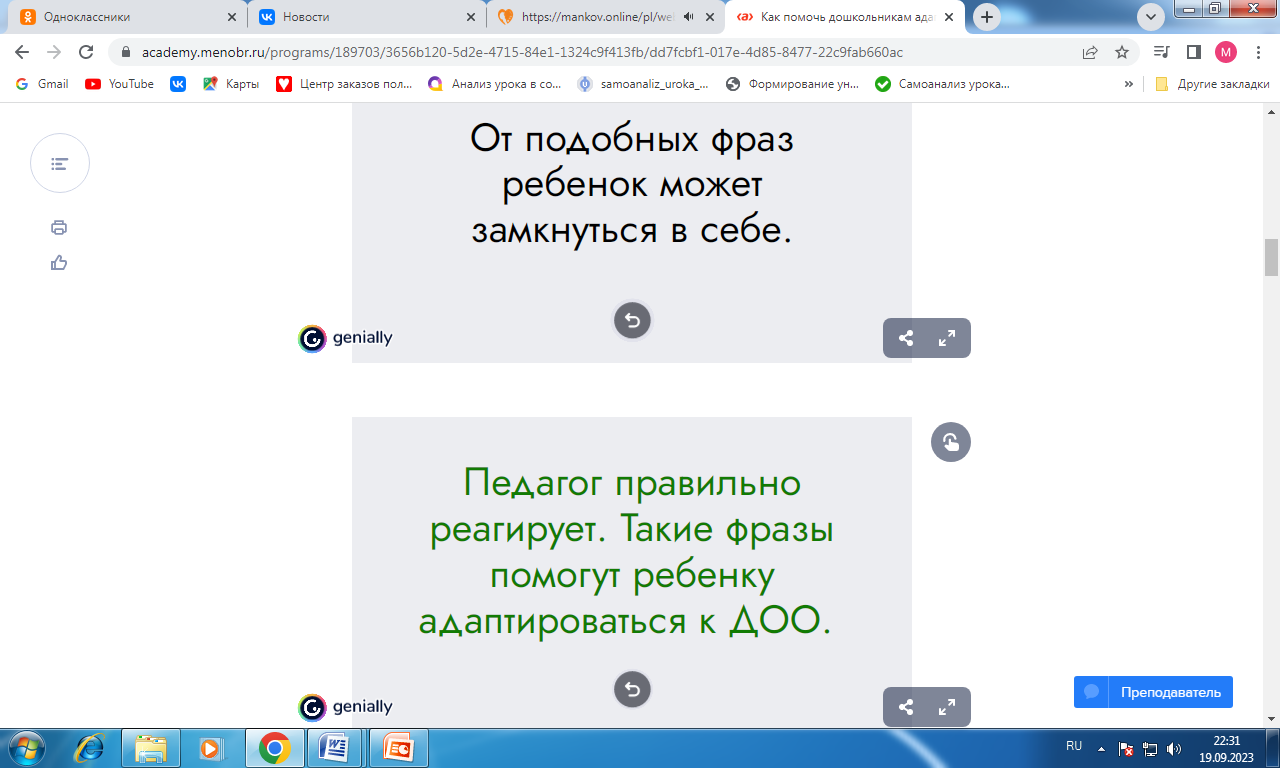 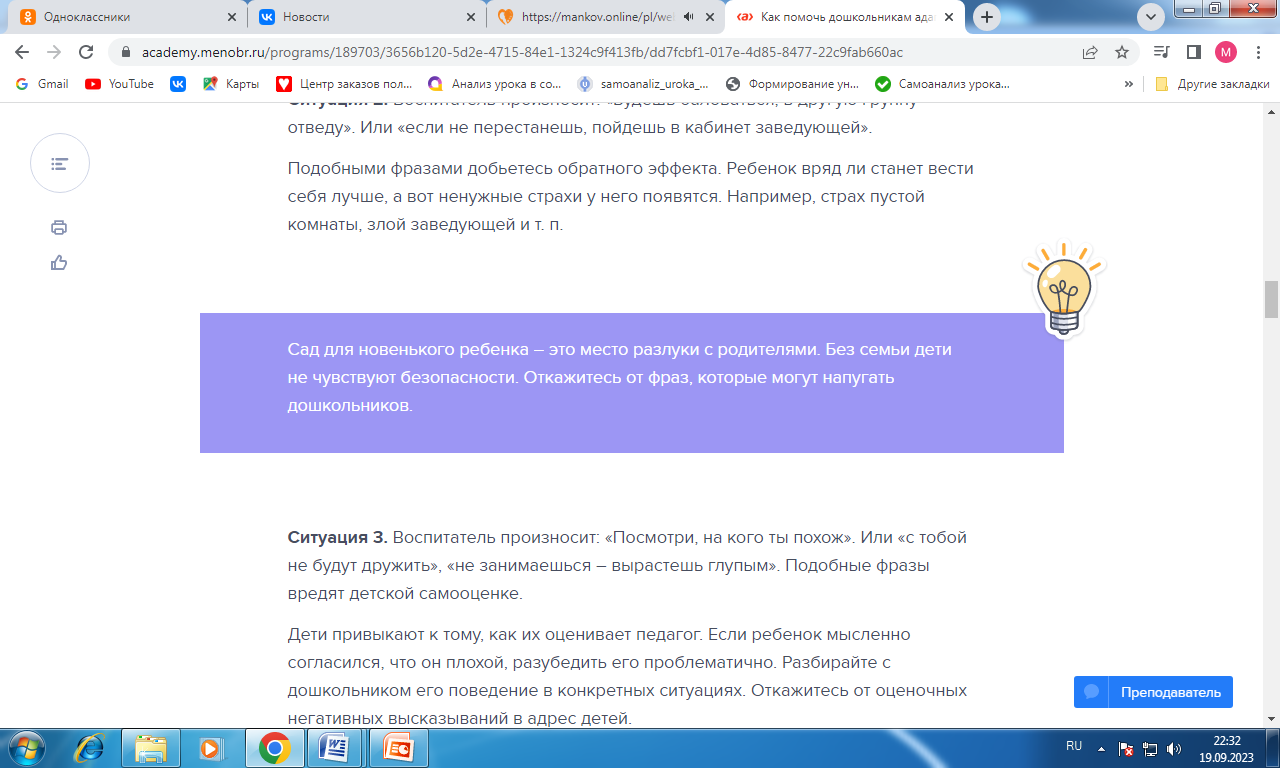 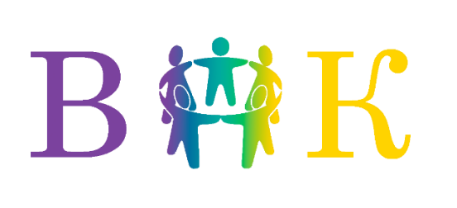 Какие фразы не стоит использовать в общении с дошкольниками
https://view.genial.ly/616832e3a03dc30db2c6ebfb/interactive-content-frazy-kotorye-razrushayut-emocionalnuyu-svyaz
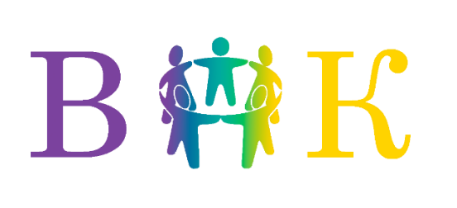 Уголок уединения
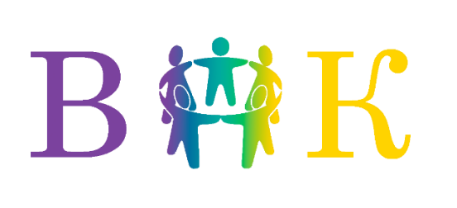 Причина 1. В жизнь ребенка вечно все вторгаются
Причина 2. У детей переизбыток информации
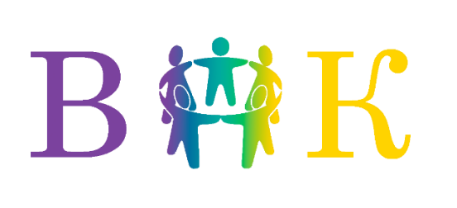 Почему в группах необходим 
уголок уединения
1.Облегчит процесс адаптации младших дошкольников к детскому саду, помогает им пережить расставание с мамой и привыкнуть к требованиям воспитателя, а   предметы, к которым ребенок испытывает теплые чувства (мягкие красивые подушки и игрушки), позволят малышу отвлечься и расслабиться.

2.Научит ребенка выражать свой гнев в безопасной форме, предупредит чрезмерное возбуждение нервной системы, которое может привести к переутомлению. Для этого в уголке должны быть специальные подушки для битья, коробочка или стаканчик, куда выбрасывают злость и обиду и т. п.

3.Поможет дошкольникам освоить приемы регуляции своего настроения, способам обрести уверенность в себе. Для этого можно в уголке поместить доску настроения, где ребенок может нарисовать свои эмоции.

4.Повысит самооценку тревожных и застенчивых детей.

5.Научит ребят бесконфликтному общению друг с другом, сведет к минимуму ссоры в детском коллективе. Для этих целей можно сделать островок примирения — специальный коврик, на котором дети мирно решают конфликт.
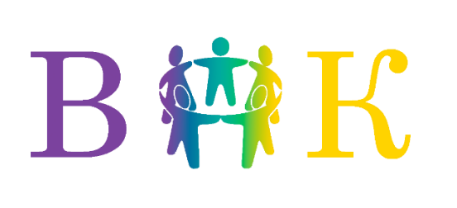 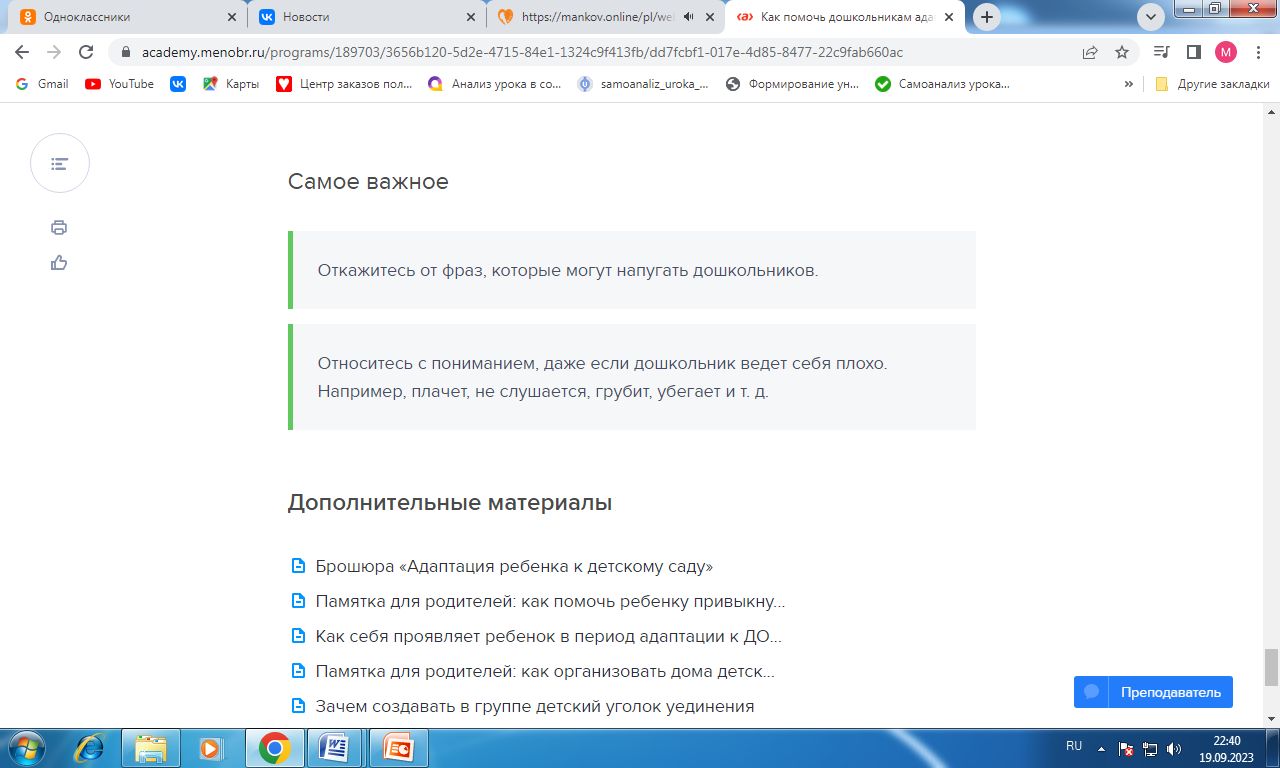 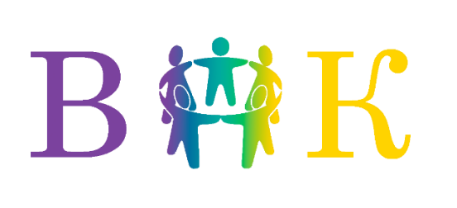 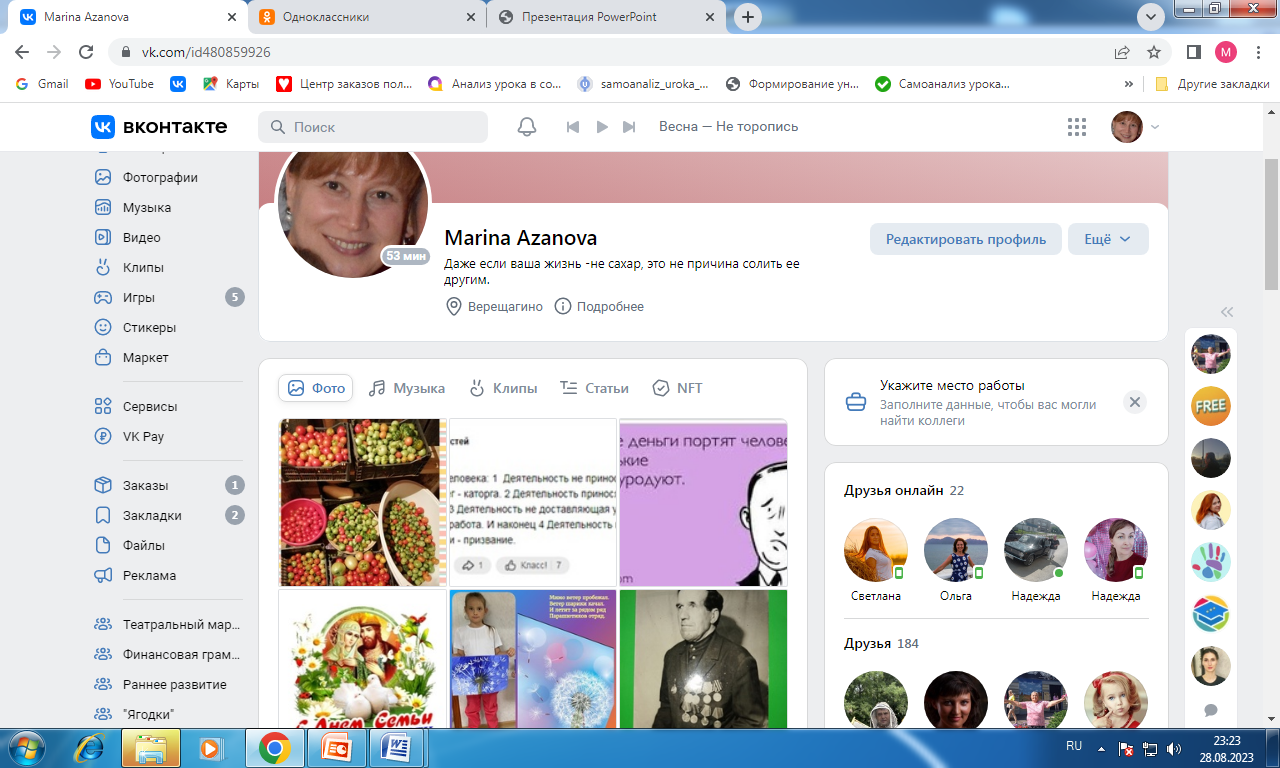 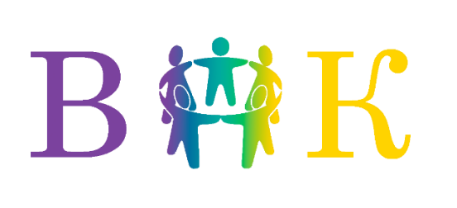 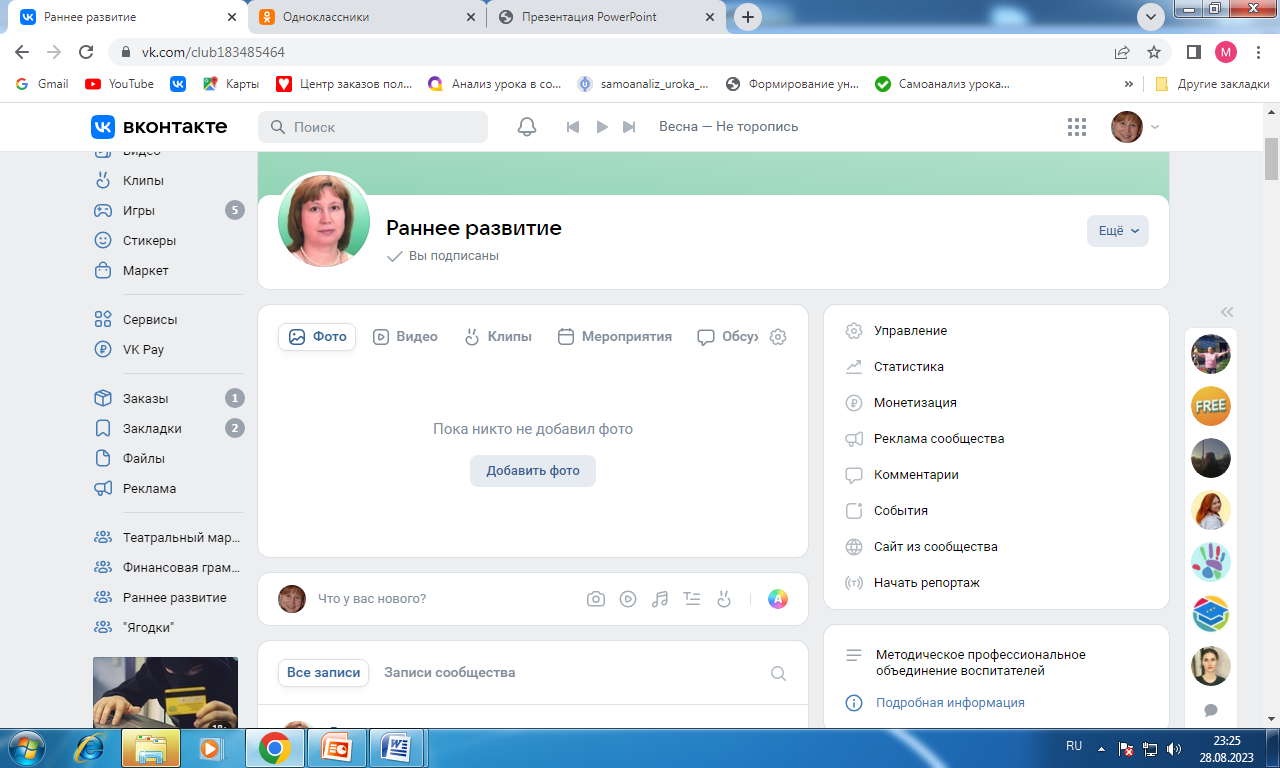 8 922 31 96 516   mar_7171@mail.ru
Воспитание — высшее из благ, но только тогда, когда оно ПЕРВОГО сорта, иначе оно ни на что не годно.
                     Редьярд  Киплинг
ВРЕМЯПРАВИЛА
«Времени достаточно, но его нет». — Чарльз В. Чеснутт
Где правильный учет, там зерно не утечет.